What are we going to learn?
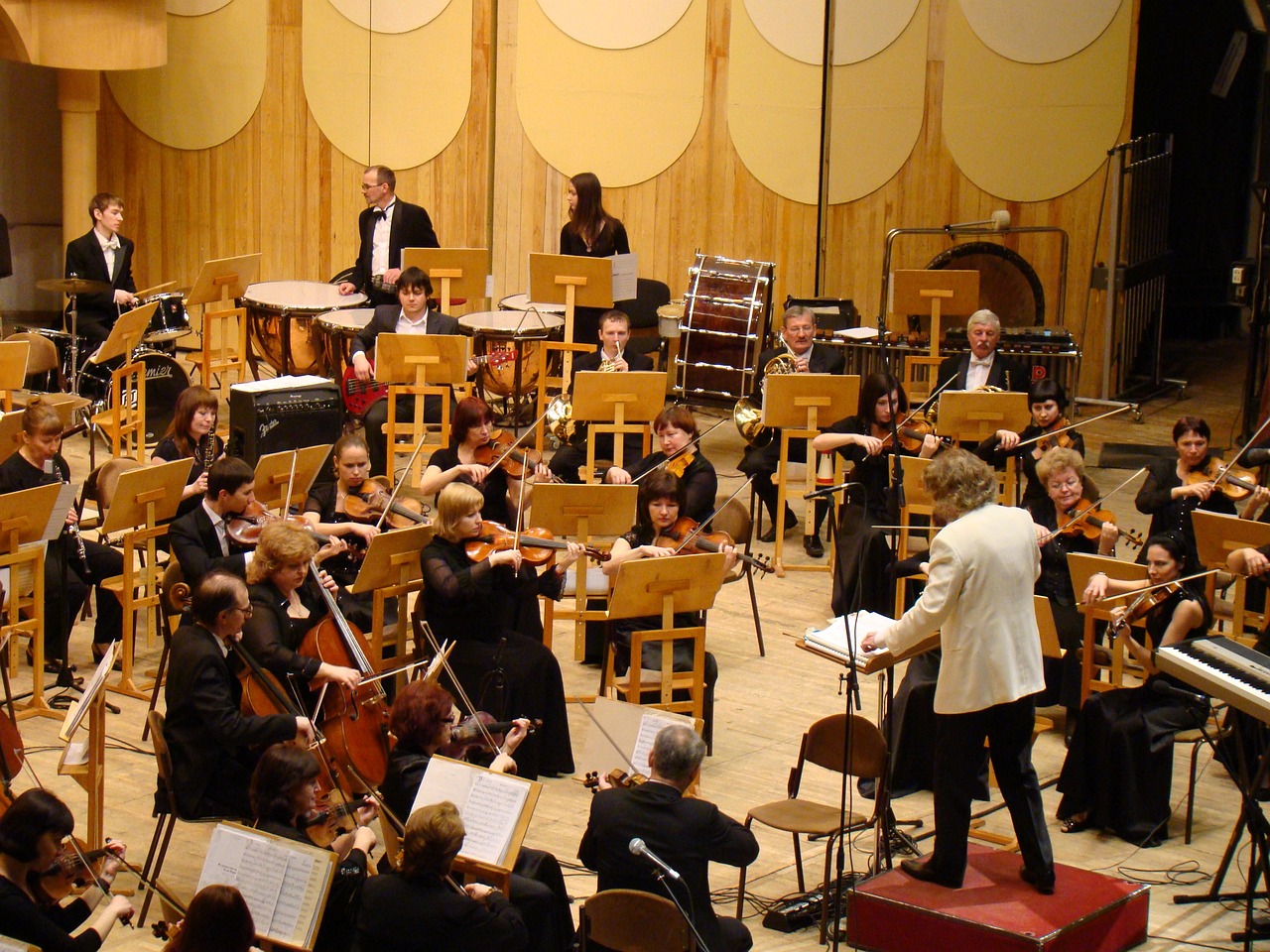 Photo credits: https://pixabay.com/it/